My homeplace - Impressions from Germany
presented by 
Alina Tremel, Ilaria Kintzi & Nadine Murgia
NERESHEIM
Nadine Murgia
SUMMARY NERESHEIM
Baden-Württemberg / Ostalb-Kreis / Neresheim
 Informations about Neresheim
Attractions
Seasons
Nature reserve „Zwing“
Citypark
 Affordances around this Area
Outdoor play & Outdoor learning
Baden-Württemberg / Ostalb-Kreis / Neresheim
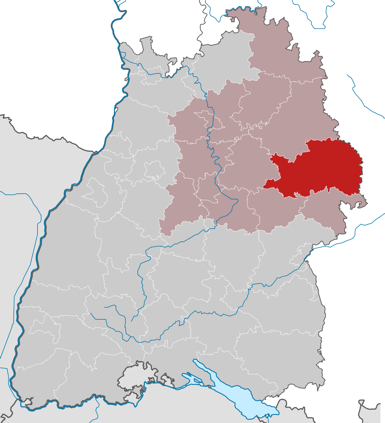 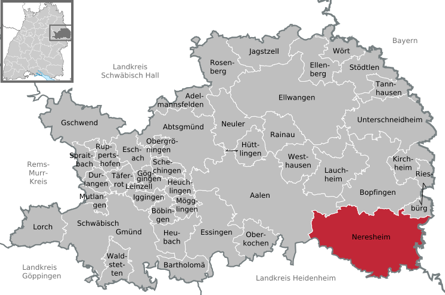 Informations about Neresheim
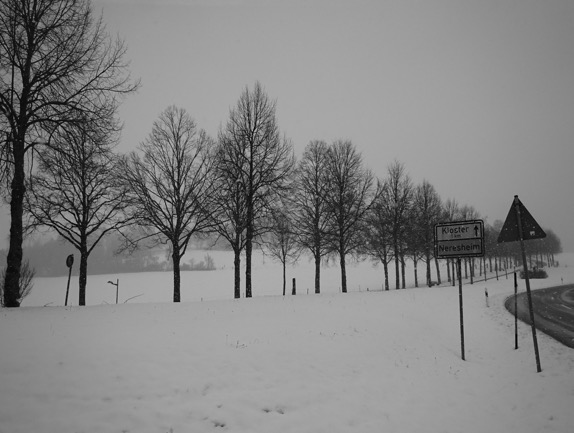 Neresheim – attractions
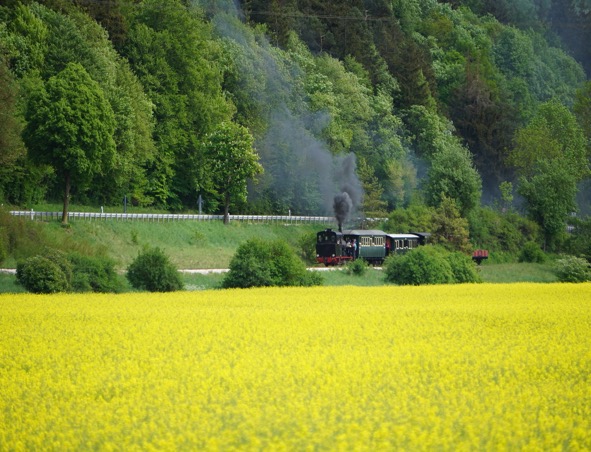 Neresheim – Spring & Summer
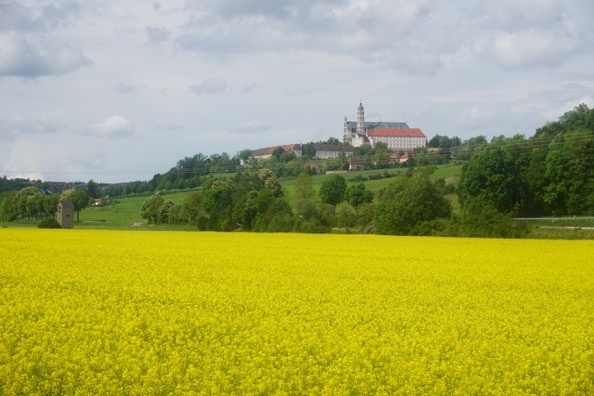 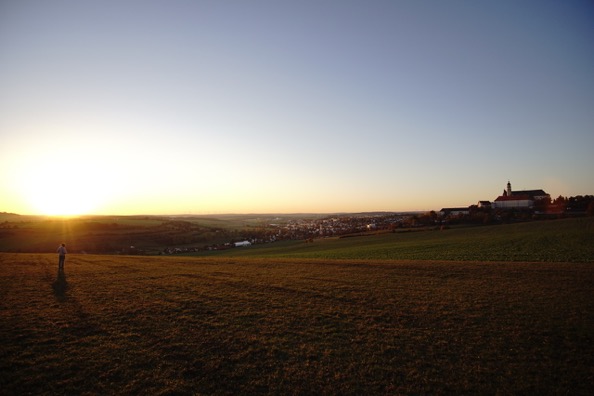 Neresheim – autumn & winter
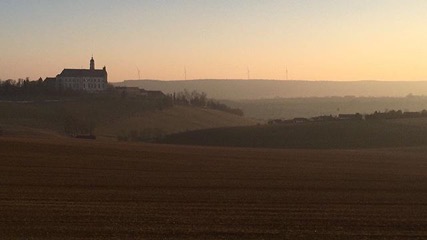 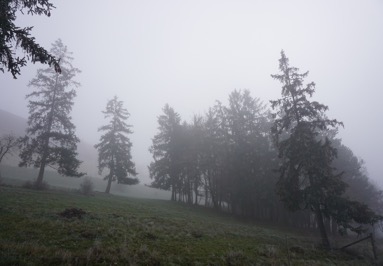 Nature reserve "Zwing"
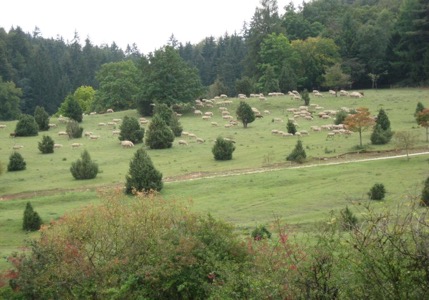 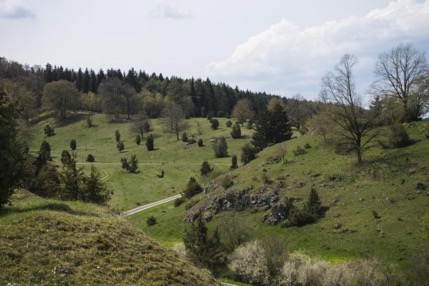 City park with water treading pool
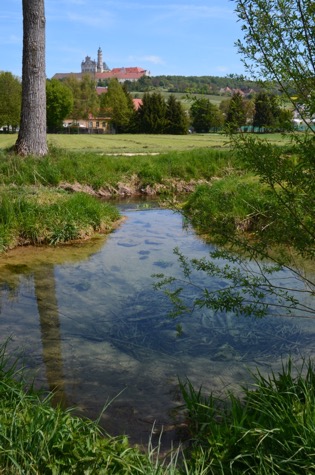 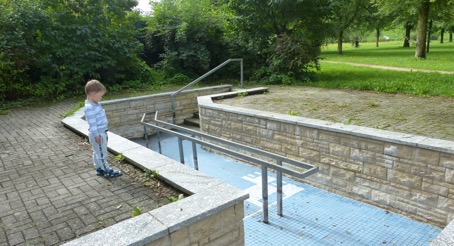 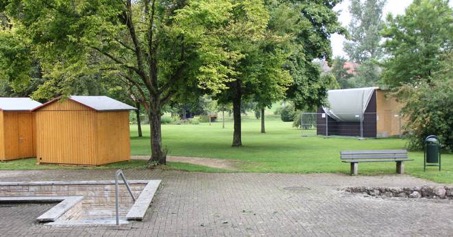 Affordances / Outdoor play & Outdoor learning
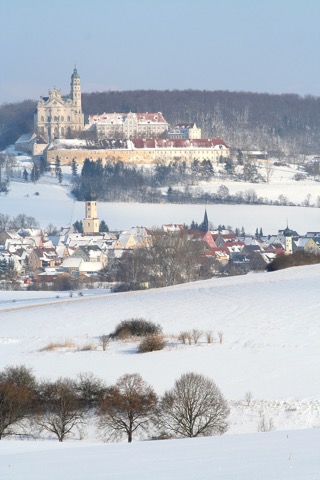 The monastery mountain
 Nature reserve
City park with treading pool
_________________________________
 High altitude play 
 High Speed Play
 Playing near dangerous elements 
 Rough and Tumble Game
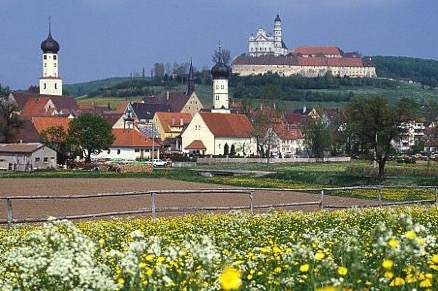